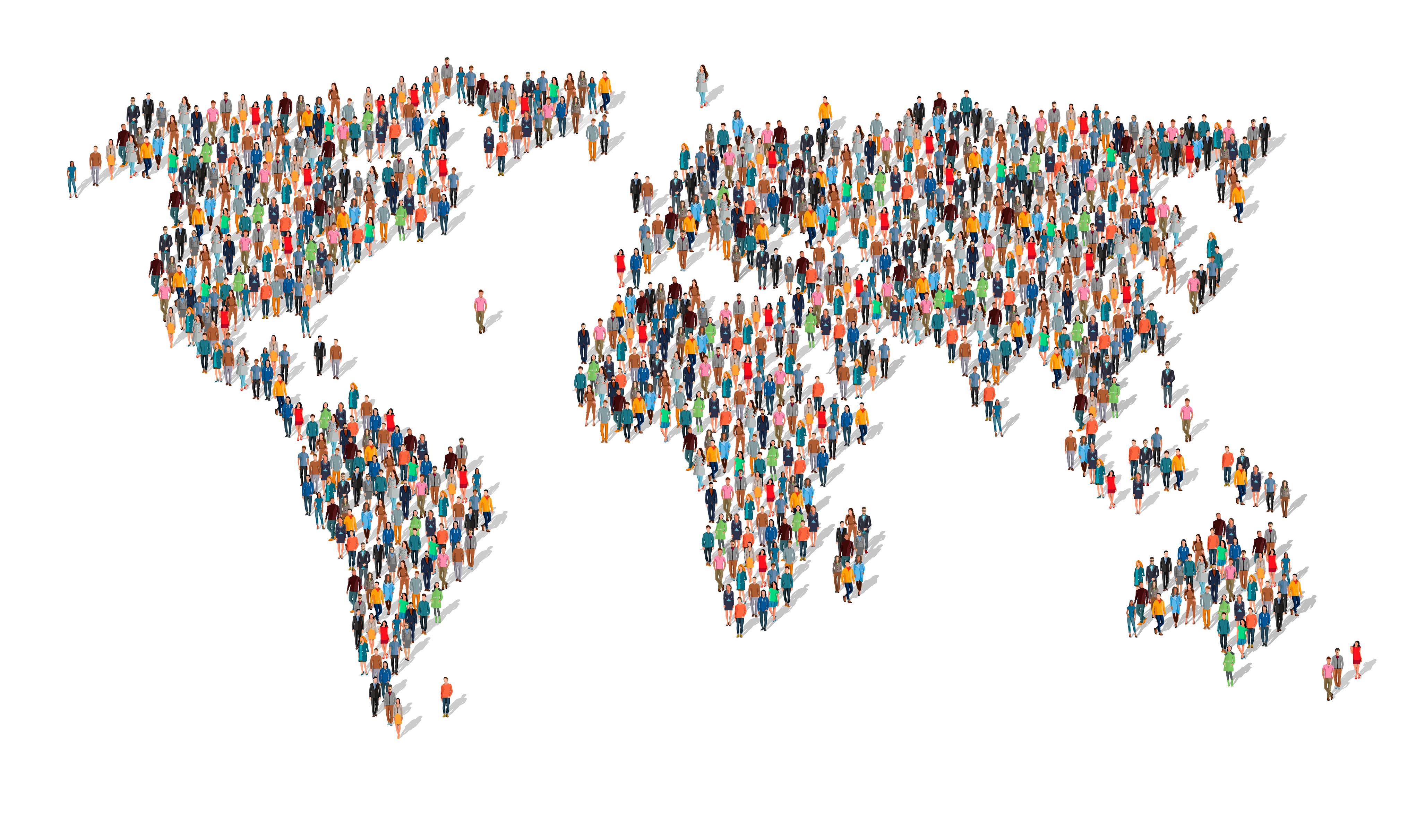 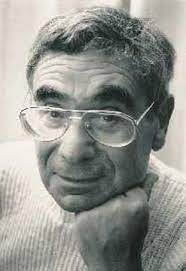 Klasse og sosialisering i lys av Basil Bernsteins kodeteori
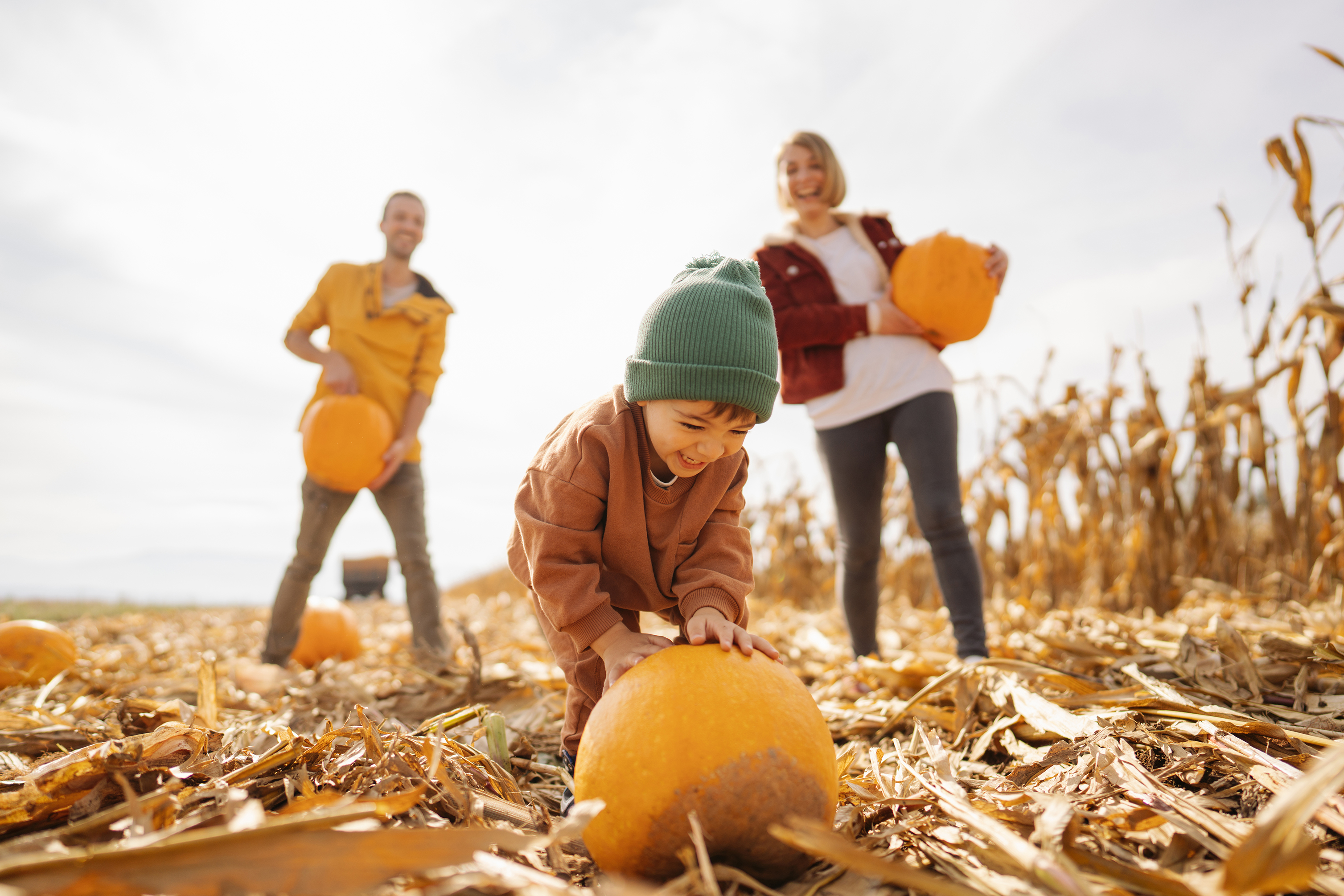 Politisk prinsipp:
alle elever, uavhengig av sosial eller kulturell bakgrunn, skal ha like muligheter til å lykkes i den norske skolen

Realitet:
Foreldres sosioøkonomiske status påvirker ungdoms: 
Atferd på skolen
Skoletrivsel
selvoppfatning
leksearbeid 
Prestasjoner
tanker om høyere utdanning
Aspirasjoner og tanker om egen fremtid etter endt utdanning
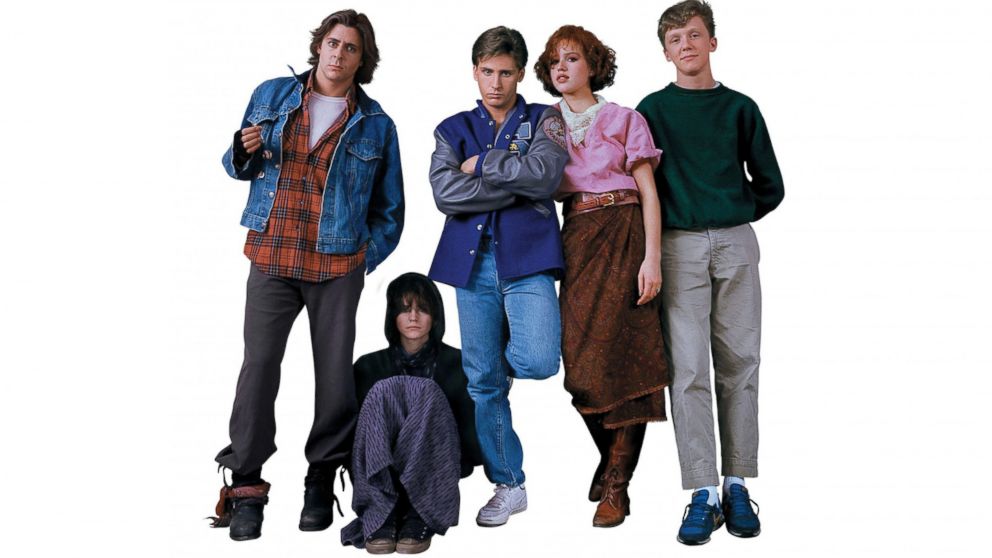 Den grunnleggende forståelsen av kulturbegrepet (Heggen m.fl., 2013)
Elitistisk: 
kultur er noe man har mer eller mindre av
Noen typer kultur er bedre enn andre

Relativistisk: 
kultur i ulike grupper som forskjellig 
ikke som noe man har mer eller mindre av
Kultur er ikke god eller dårlig
Bourdieu og Bernstein plasserer seg her!
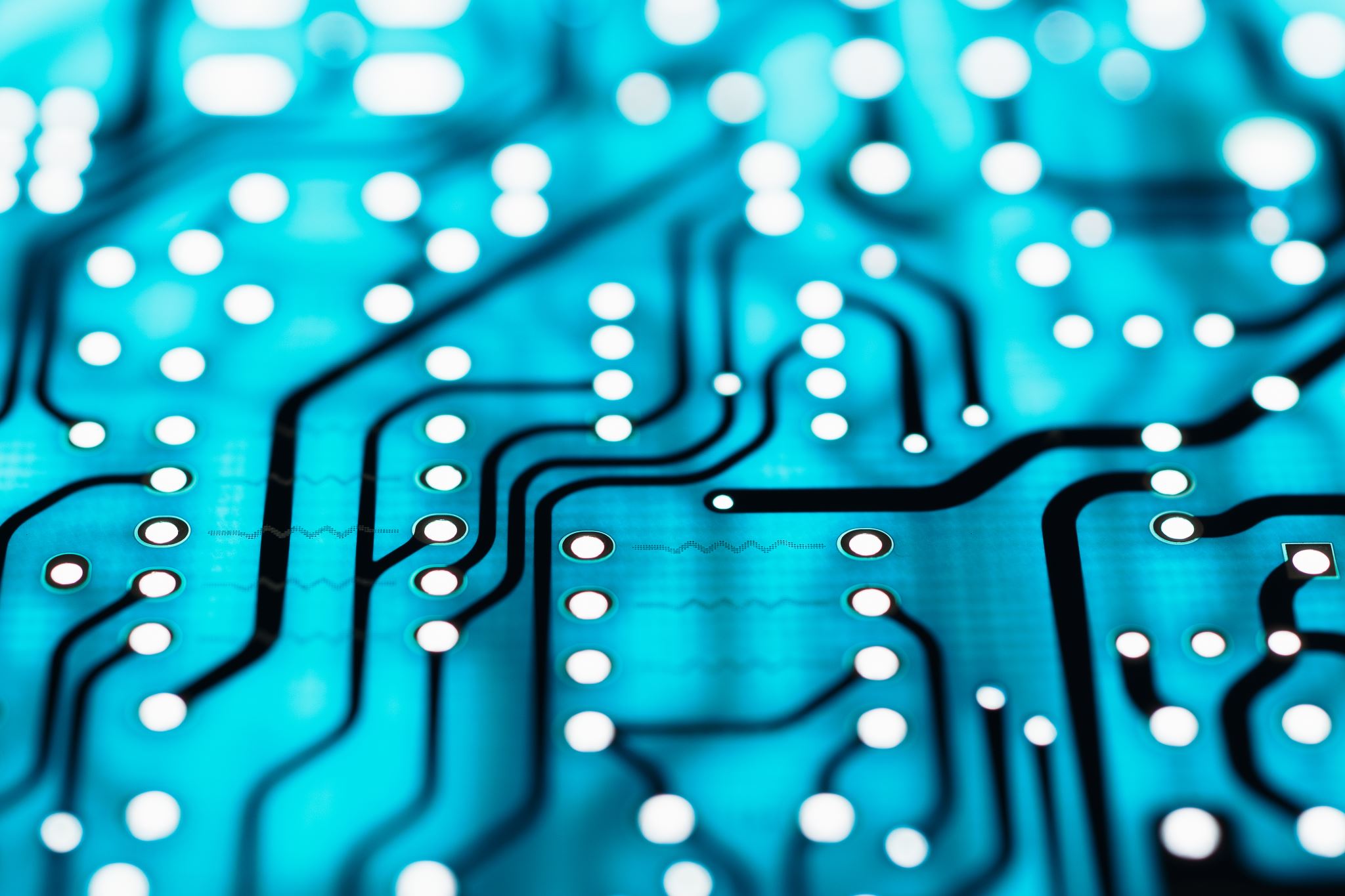 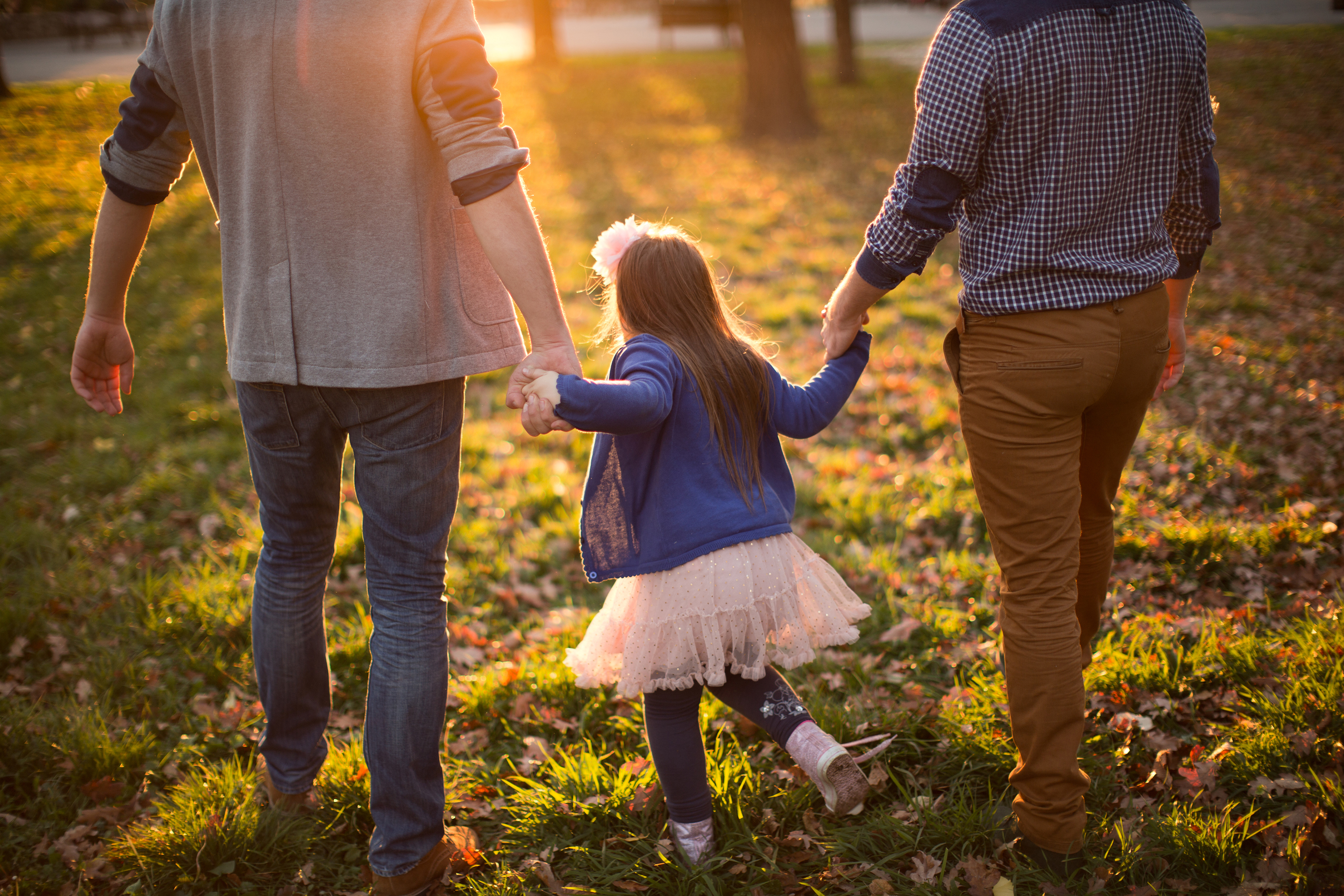 Teorien om Språkkoder
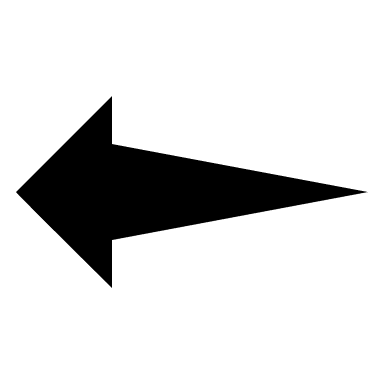 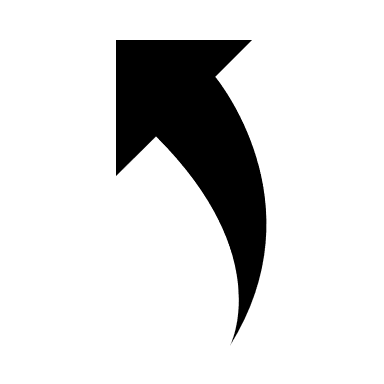 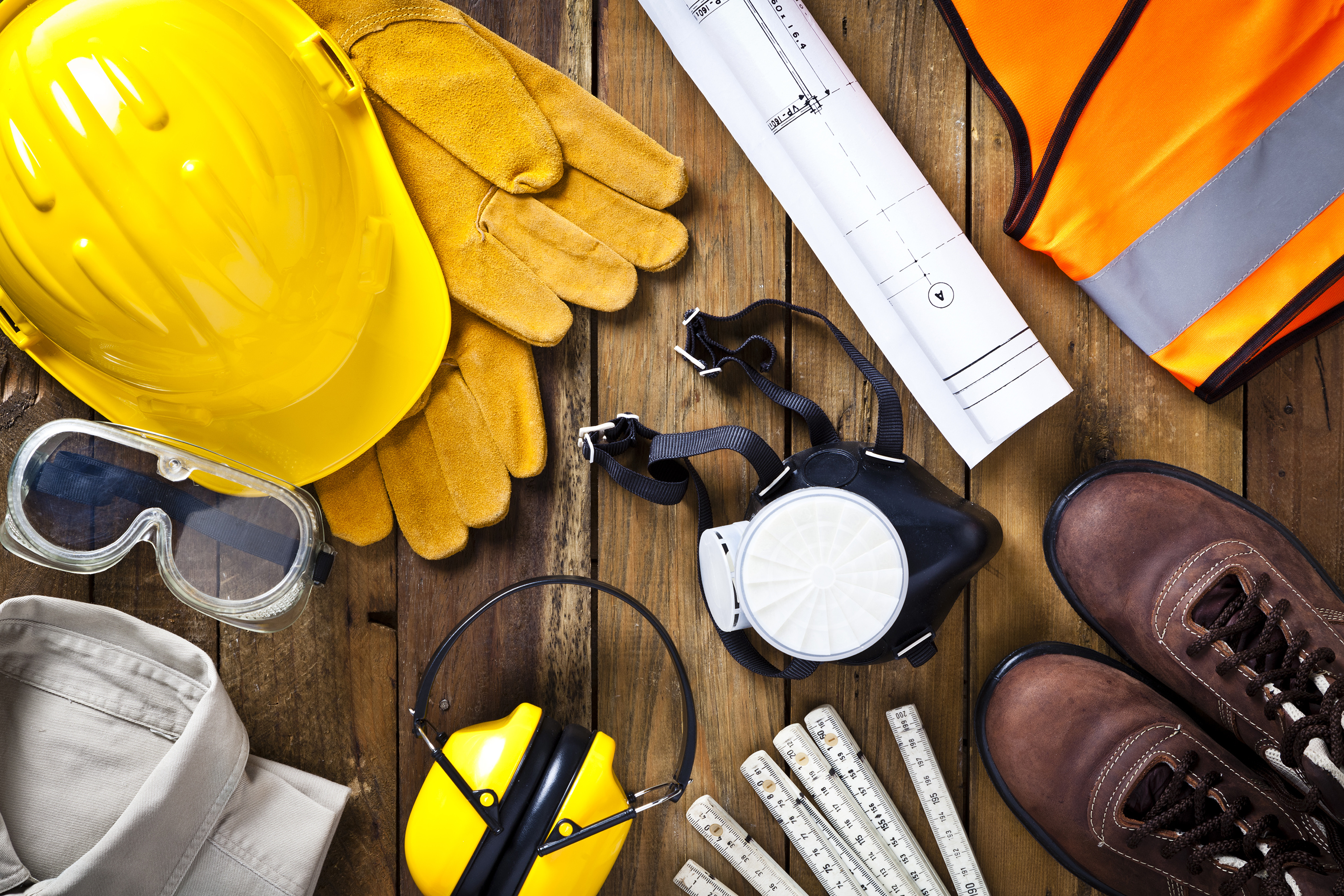 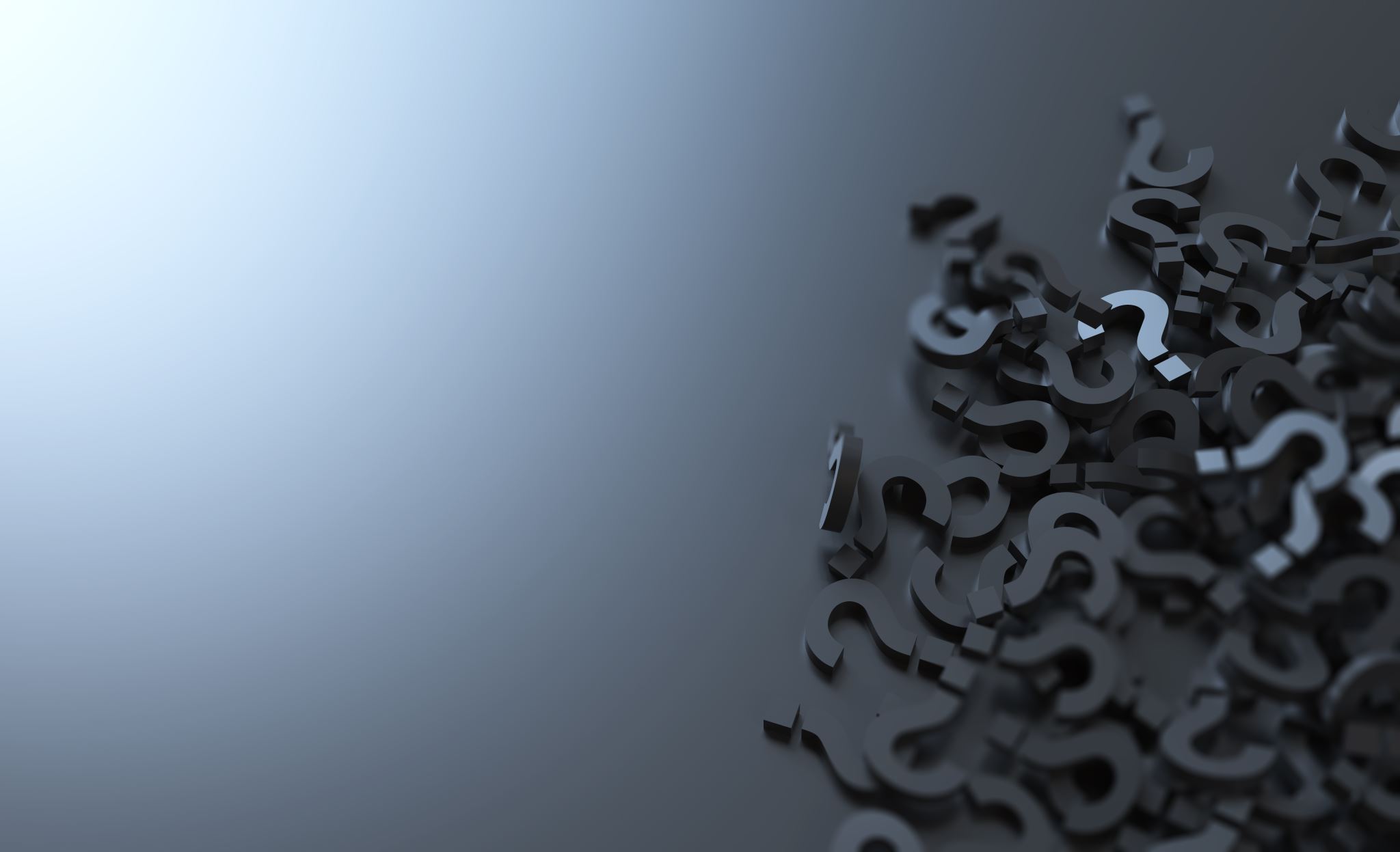 Kode = regulerende prinsipp som styrer vår kommunikasjonspraksis
«A code is a regulative principle, tacitly aquired, which selects and integrates relevant meanings, the forms of their realization and evoking contexts.»
Materialbasen--)------)----)----kunnskapen
Språkkodene har sine forutsetninger i produksjonslivets struktur og kommunikasjonsmåter

Det vi arbeider med danner en materialbase

Aktører som utfører samme type arbeid har felles referanser og tenker «likt»

Når avstanden til materialbasen øker, blir kunnskapen mer abstract,  generell og ikke-kontekstuell
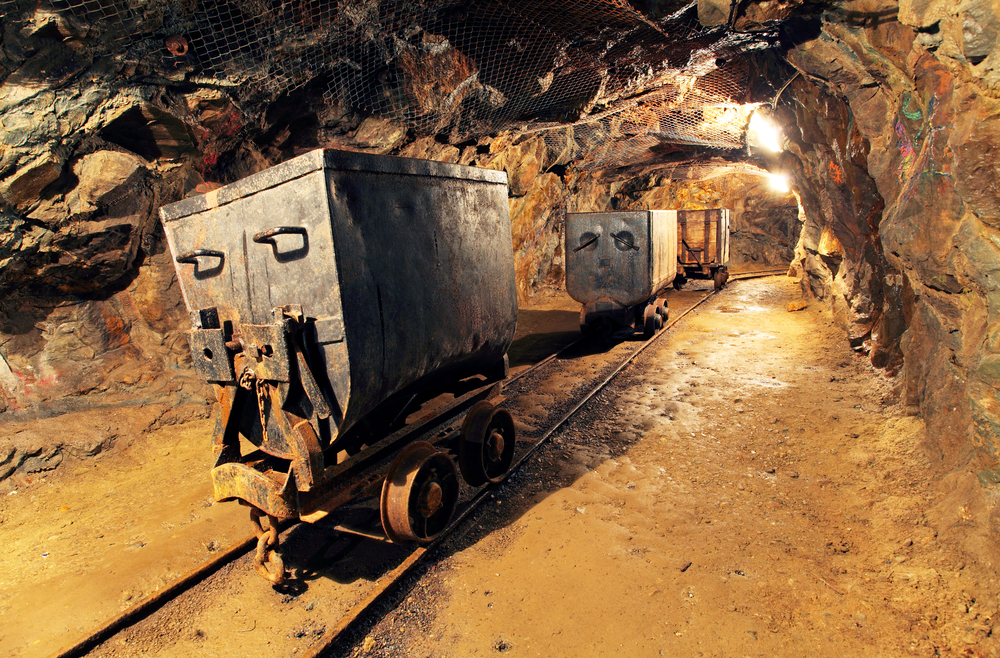 Eks gruvearbeid
Materialbasen kan for eksempel være kull. 
Kunnskapen preges av begreper som refererer til praktiske her-og-nå operasjoner, og refererer til kull og konkrete gjenstander som bor, spade, sikkerhetsregler, ol. 
Når avstanden til materialbasen øker, blir referansen mer utvidet, abstrakt og generell. 
Geologens kunnskap omfatter f.eks. kunnskap om jordens alminnelige beskaffenhet, analyse og tolkning av data. Geologen har i tillegg tilegnet sin kunnskap gjennom språklig påvirkning i en «høyere» utdanningsinstitusjon. 
Arbeidet han utfører nedfeller seg i språktekster, statistikk, kurver og skjemaer, dvs. SYMBOLER. Det handler mao om tilgang til ulike kommunikasjonsformer.
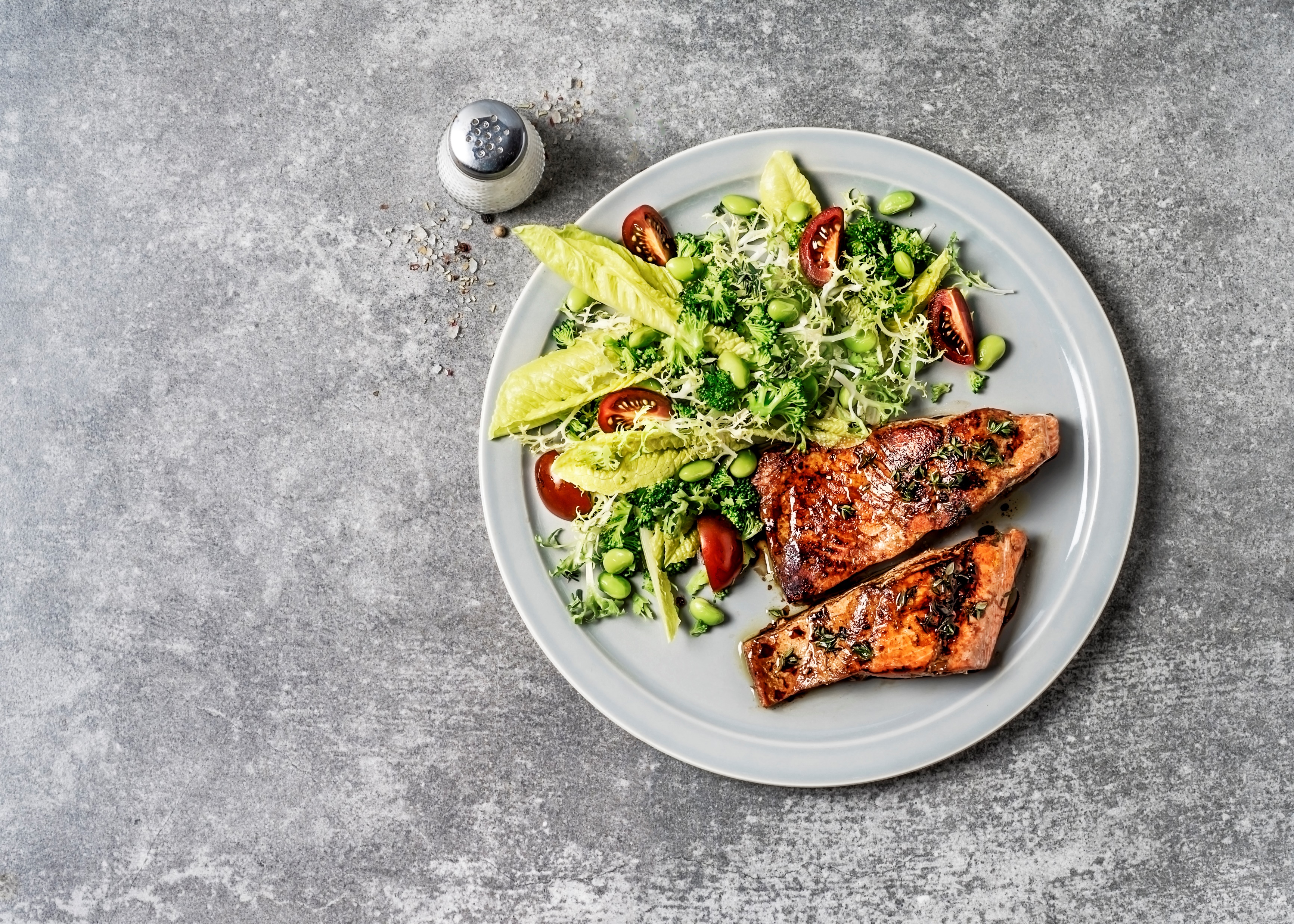 MatEksperimentet…
Middelklassebarna:			Arbeiderklassebarna:
Det er grønnsaker. 		- Det er det vi spiser til 				frokost. 
De er laget med smør. 		- Det er sånn mamma lager. 
De kom fra havet.		- De der liker jeg ikke!
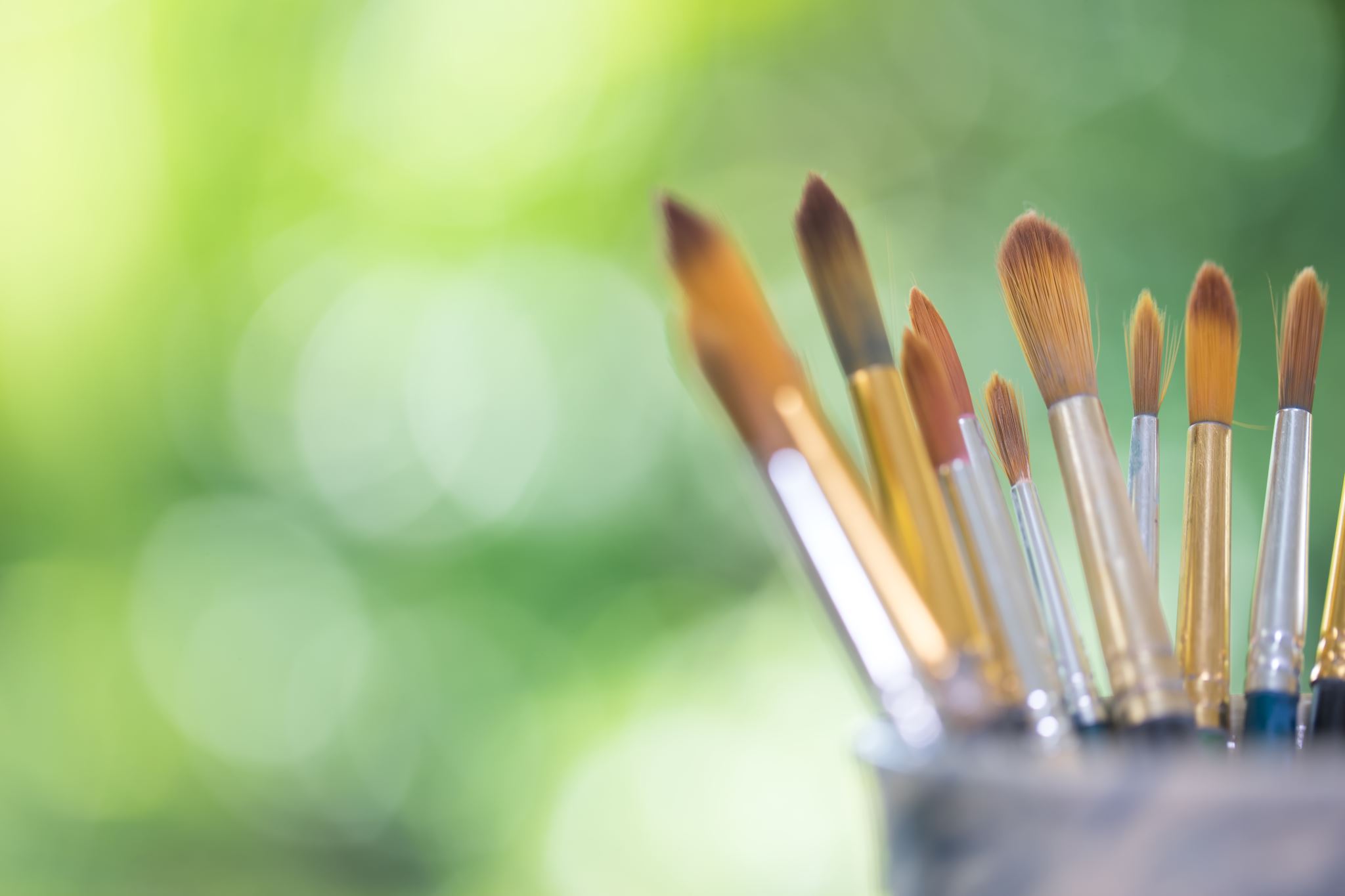 Malerieksperimentet: Elevene blir bedt om å snakke om et maleri:- A-barna laget en fortelling - M-barna beskrev bildet slik at det ga mening for den som ikke så bildet, og de foreslo ulike tolkninger av det de så
Ruqaya Hasan (1989) fant systematiske semantiske forskjeller I hverdagsspråket mellom HAP (high autonomy professions) og LAP (low autonomy professions):

Mindre repetisjon av spørsmål fra HAP mødre enn LAP mødre. (man får et adekvat svar). 
HAP mødre og deres barn inkluderer mer ofte logiske modifiseringer I sine spørsmål): hvis-setninger og reservasjoner (selv-om-setninger), eller de knyttes sammen med og (paralelliteter). 
HAP barn bruker oftere spørsmål om årsak (hvorfor) og virkning (hvordan) enn LAP barn og deres mødre.
HAP-dyadenes svar inneholder mer informasjon enn spørsmålet egentlig legger opp til. (eks…)
Dyader i hjemmet
(The role of Everyday Talk between Mothers and Children in Establishing Ways of Learning (Hasan and Cloran, 1989)
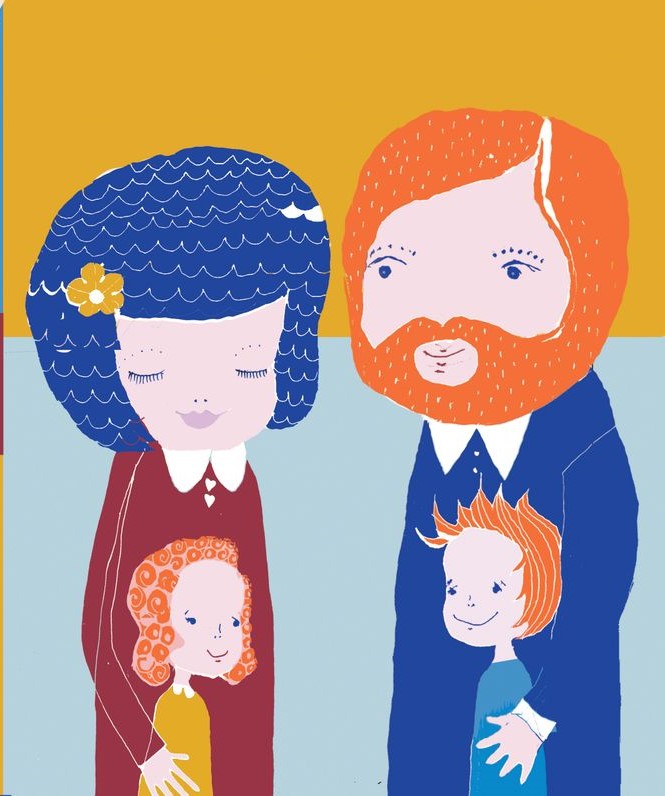 Informasjonsbehovet og orienteering til mening er ulikt i LAP-hjemmet enn i HAP hjemmet.
Forskjellen mellom HAP og LAP sin betydningsorganisering er en sosialt betinget forskjell, og kan forklares ut fra Bernsteins kodeteori.
11
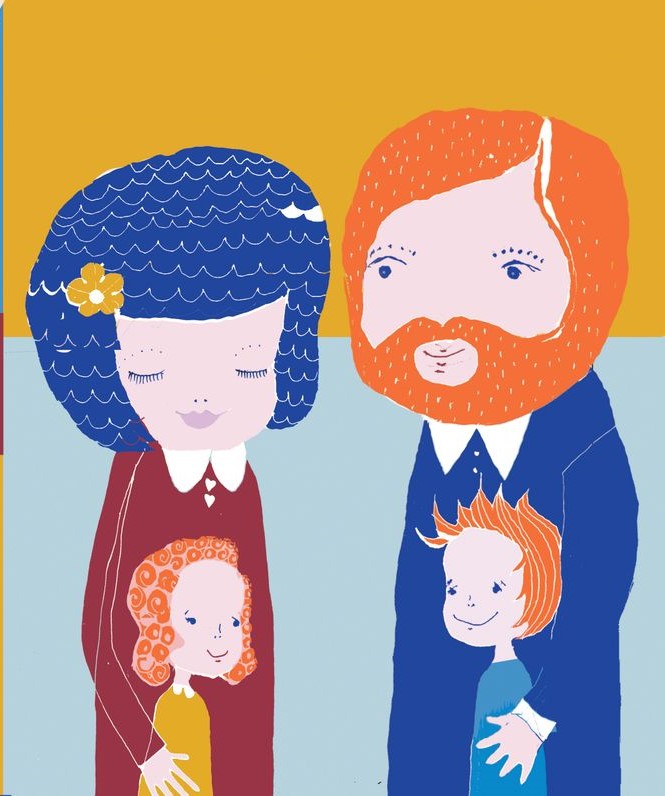 HAP-LAP Dyadene og læreren
Lærerens semantiske orienteering var laaangt mer “elaborated” enn HAP-LAP systemet. 
Læreren favoriserer rasjonelle begrunnelser fremfor begrunnelser av typen “sånn er det bare”, autoritetspåberopelse eller trusler. 
Læreren “inviterer” elever til å foreslå alternative muligheter, og elevene oppmuntres til å foreta hypotetiske tankeoperasjoner. 
Elevene får sjeldnere enn hjemme beskjed om at man skal, bør, må gjøre – eller mene.
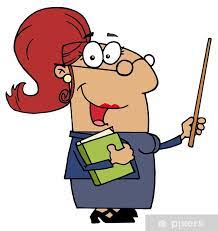 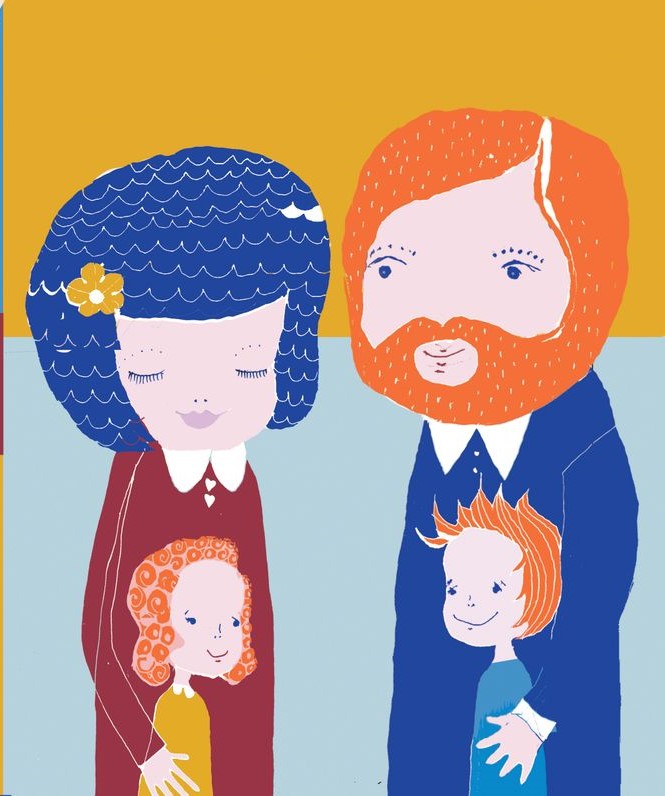 HAP-LAP Dyadene og læreren
Lite opptatt av dagligdagse rutiner, men oppmerksom mot det aktuelle og spesielle. 
Sterk tendens til å henvende seg til elever med formuleringer av typen: “«Hva synes/tror/mener/føler du om det eller det fenomen? Hva så/hørte du…? 
Læreren dyrker den unike subjektiviteten  (utvidet kode) 
Læreren har ekstremt mange fortolkningsspørsmål:
Hva betyr det eller det? (oppmuntrer til definisjoner og klassifikasjoner)
Hvorfor er du ikke glad i søsteren din? (formodninger) 
Gir støttesvar som oppmuntrer barnet til å gå videre i fortellingen. 
Ekstrem trang til å gi tilleggsinformasjon og logiske begrunnelser.
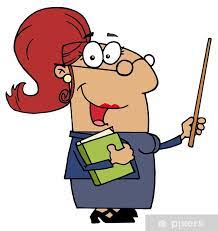 “The conclusion is unavoidable that teachers are, as I were, a class apart from other mortals” (ibid, s. 82).
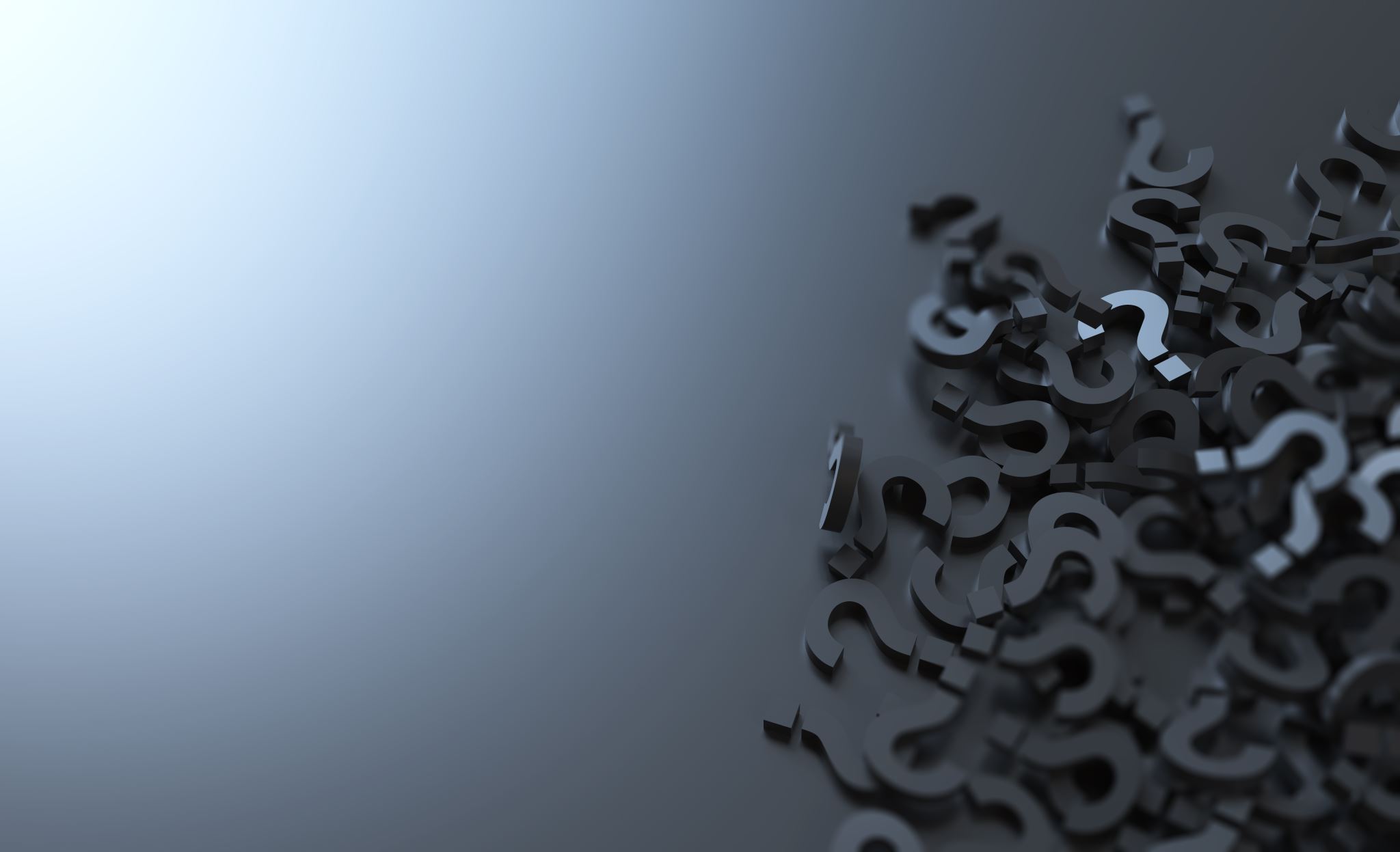 Klassifikasjon = relasjoner mellom kategorier
Klassifisering varierer i styrke (svak-sterk) og er knyttet til makt. 
Sterk klassifisering = tydelig isolasjon mellom kategorier - sterk spesialisering.
Svak klassifisering = utydelig isolasjon mellom kategorier – svakere spesialisering
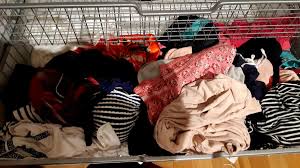 Svak klassifiseringsterk klassifisering
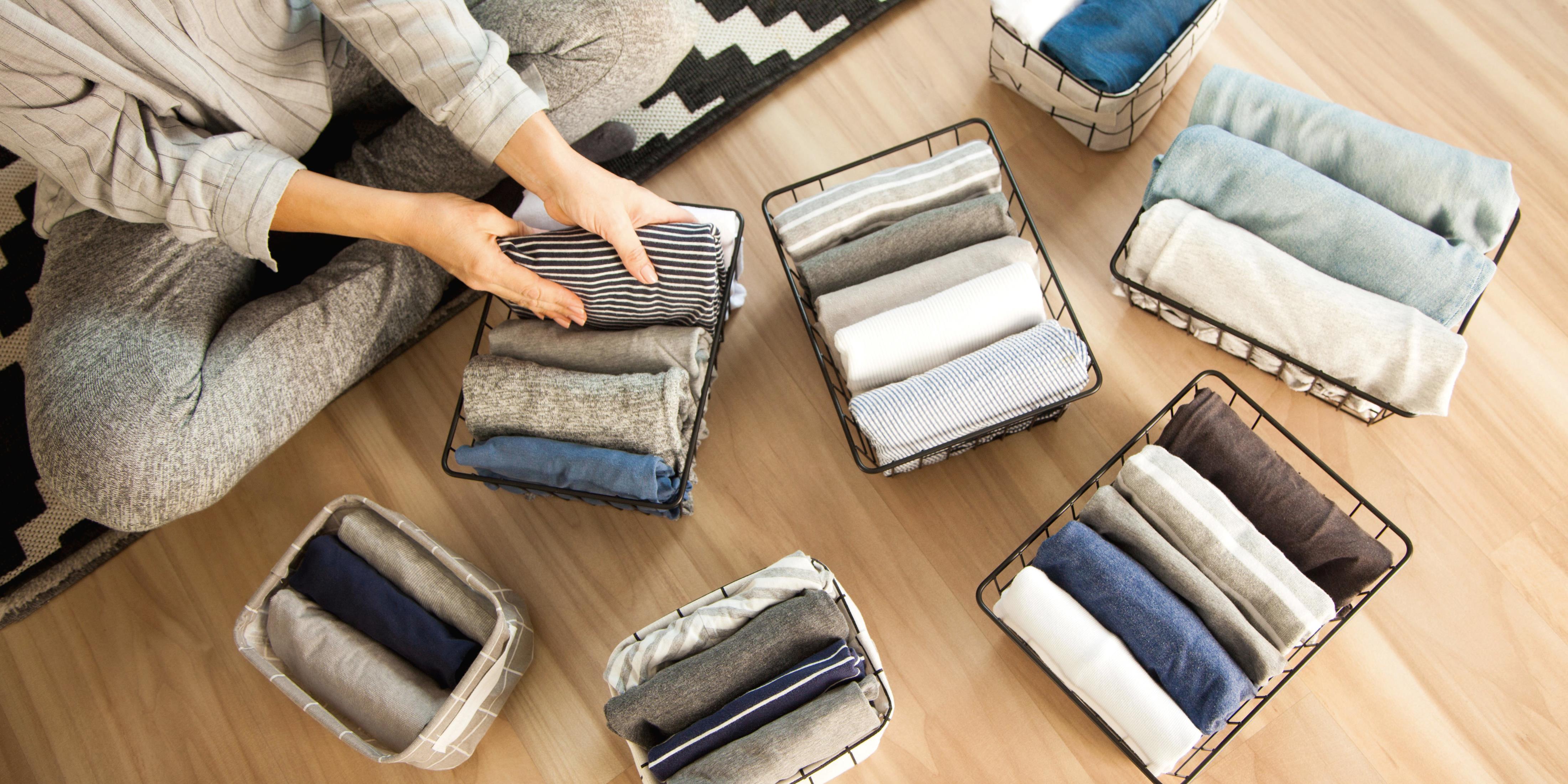 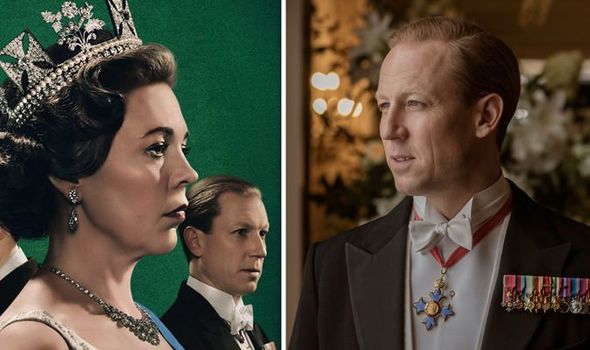 Sterk klassifiseringSvak klassifisering
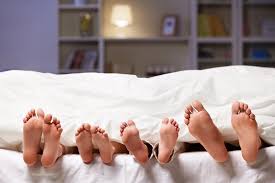 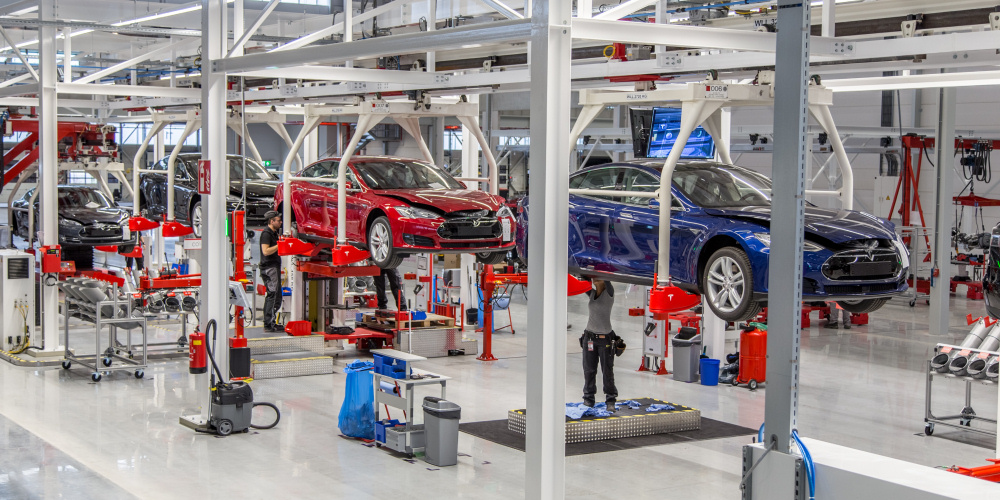 Eksempel Bilproduksjon
Eks (C+): Skarpt skille mellom arbeidere, faglærte, funksjonærer og ledere = ulike arbeidsoppgaver isolerte kategorier. 
C+ den ene arbeideren kan ikke erstatte den andre. Dvs. sterk spesialisering.
De ansatte har ulik makt. 

Eks (C-): Uskarpt skille mellom arbeidere. Alle samarbeider om produksjonen fra A-Å. 
Alle kan gjøre alt. 
Makten er fordelt (flatere struktur)
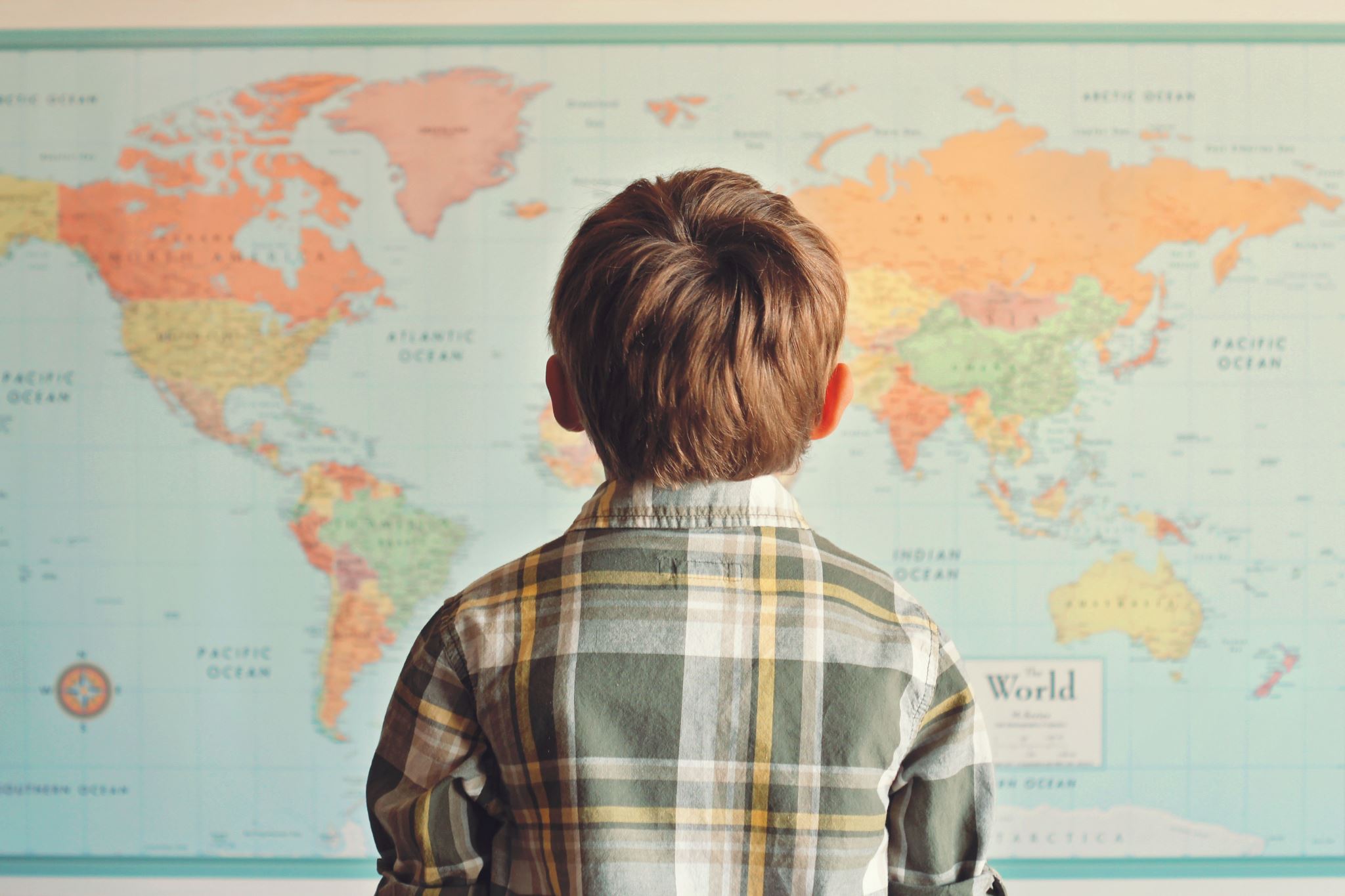 Eks skole
I en skole kan ulike kategorier være fag, elever, lærere, ledere osv. 
Ved spesialisering i ulike fag, vil hvert fag eller kategori ha sin spesielle identitet med egne grenser. 
Spesialisering i hver kategori skapes, opprettholdes og reproduseres bare hvis isolasjonen mellom kategorier (fagene) opprettholdes. 
Å holde på kategoriene krever makt.  
Makt vil også gi enkelte fag høyere status enn andre fag
Innenfor hvert fag vil det alltid råde en dominerende «voice» -som styrer den profesjonelle normen for hva som er gyldig kunnskap, men også en «sub-voice».
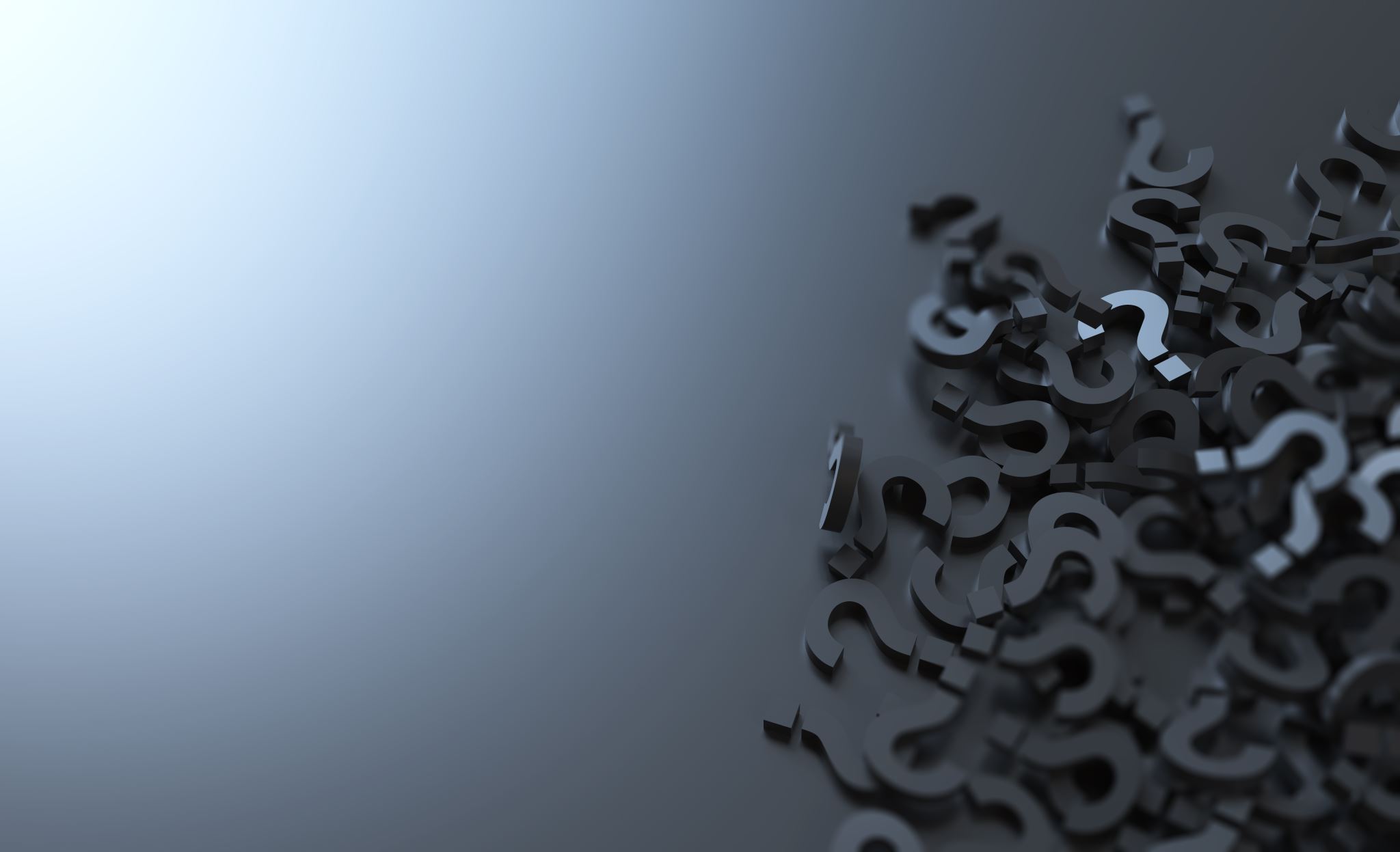 Framing = kommunikasjonskontroll
Interaksjonsprinsippene i klasserommet skapes av kommunikasjonskontrollen 
Framing bestemmer strukturen på pedagogikken. 
Refererer også til konteksten kunnskap overføres og mottas, og til det pedagogiske forholdet mellom formidler og mottaker (lærer-elev). 
Framing varierer i styrke (+ - ) 
Eks – arbeider på samlebånd, isolert og gjør oppgavene som ledelsen har bestemt = sterk framing. Arbeidere i team som gjennomfører hele arbeidsoperasjoner, styrer tempo selv og kan kommuniserer med hverandre = svak framing
Hvis arbeidere kan snakke med andre arbeidere på bedriften kan de organisere seg og påvirke maktforholdene, dvs klassifisering mellom kategorier.
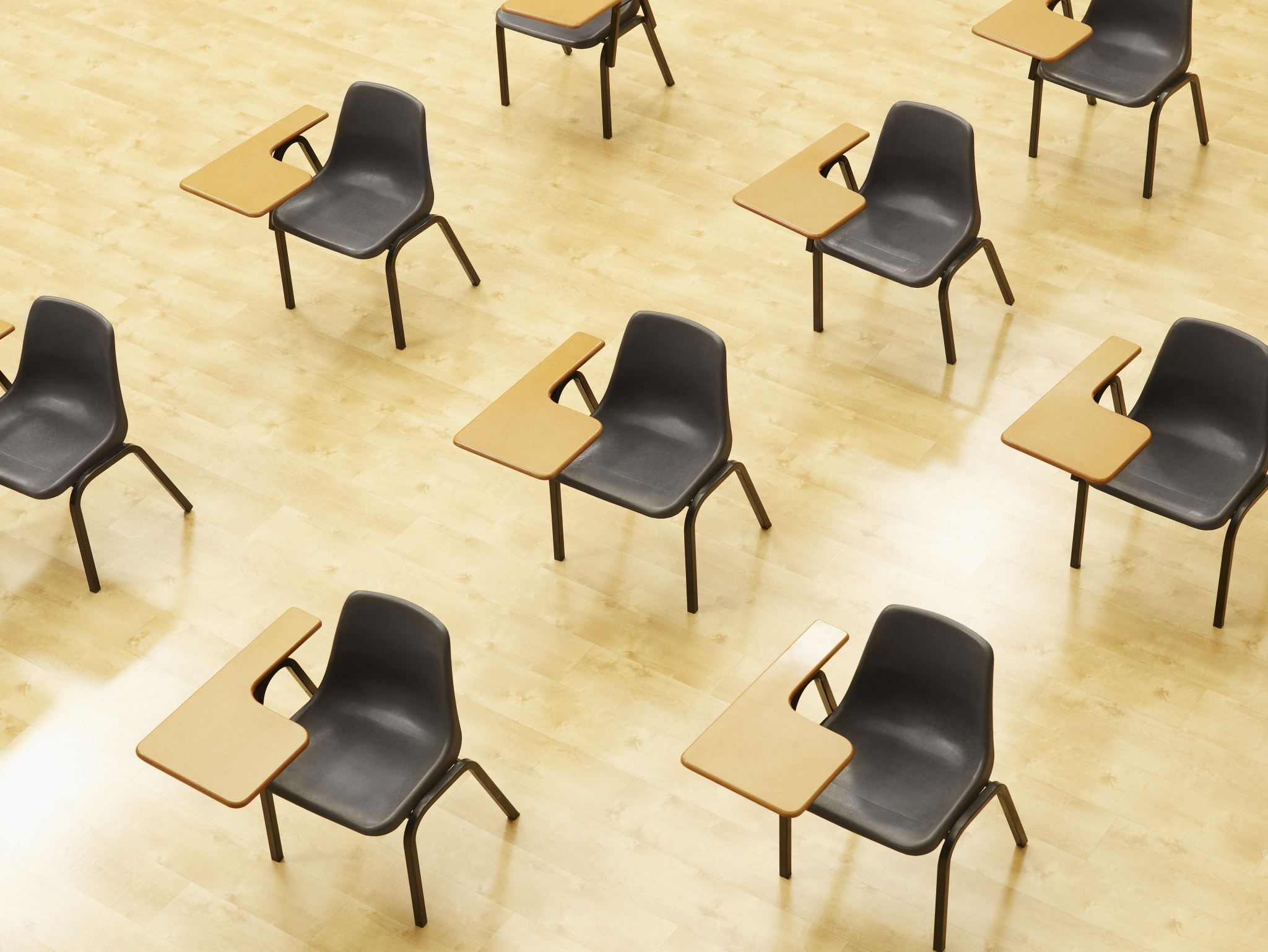 Framing eks skole
Instruksjonsdiskurs regulerer hvem som kontrollerer hva i undervisningen:
Seleksjon (hva settes på dagsorden)
Sekvenser (hva kommer først, sist)
Tempo
Kriterier

Den regulerende diskursen bestemmer hvordan læreren kontrollerer elevenes oppførsel. 
Direkte, hierarkiske kontroll=posisjonelle kontrollformer. 
Indirekte, horisontale=relasjonelle kontrollformer.
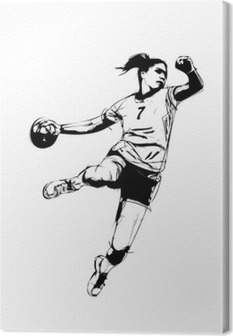 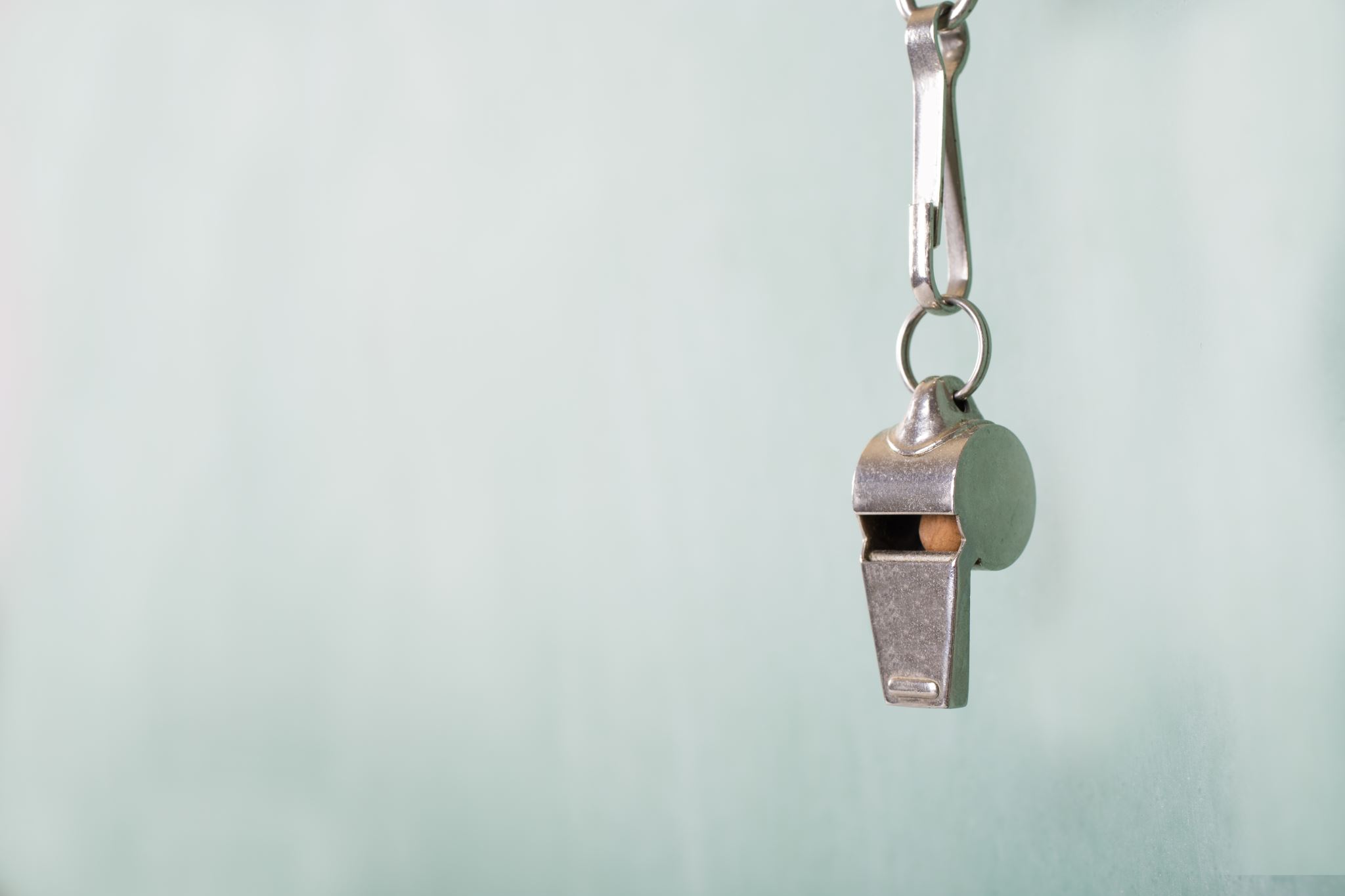 Moderne læreplan:Verden fragmenteres I biter kalt disipliner og i under-disipliner.
.
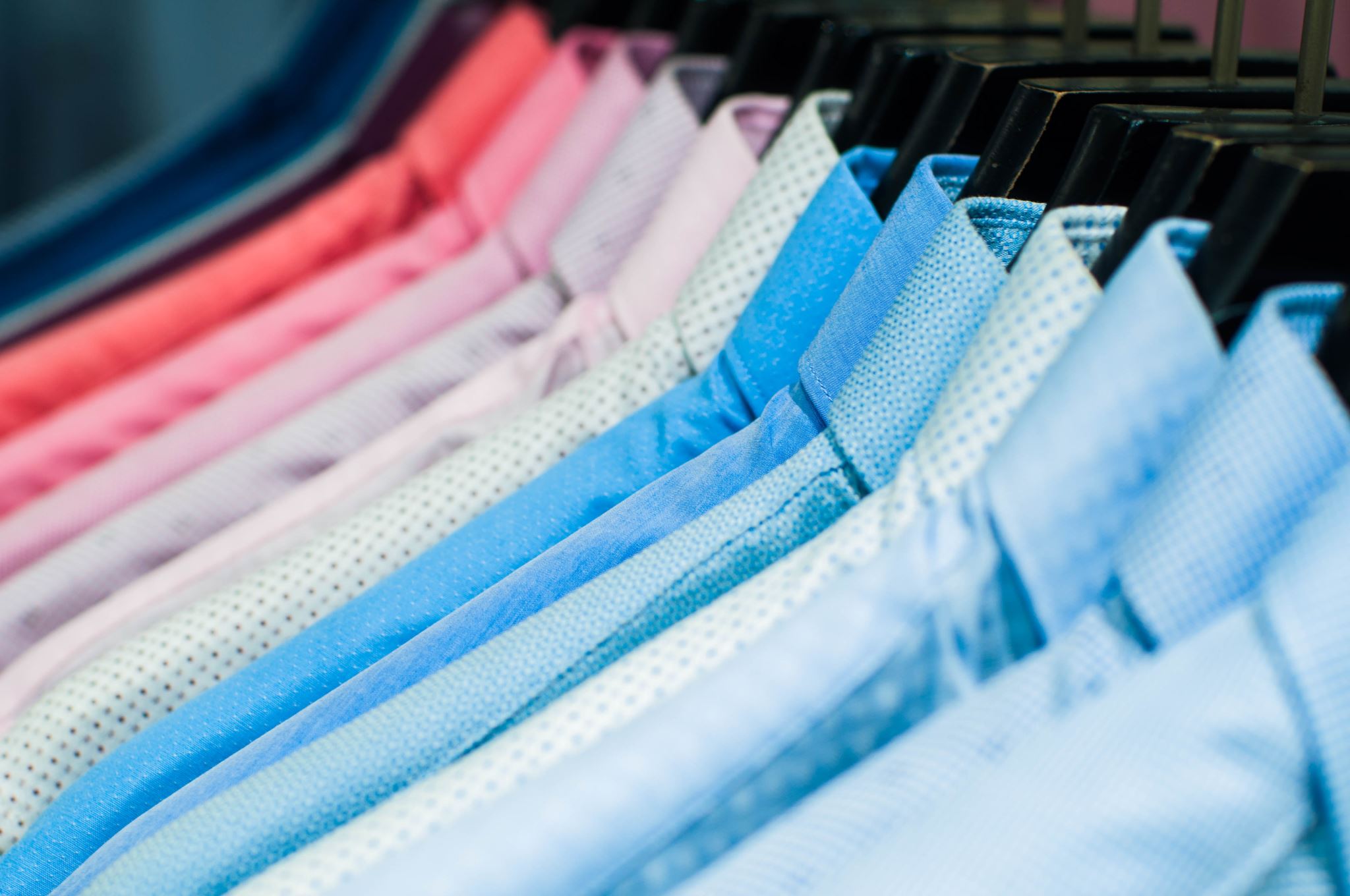 Kolleksjonskode
Sterk klassifisering og sterk kommunikasjonskontroll
Sterkt skille mellom fag, 
Klar arbeidsdeling mellom lærerne
Markert skille mellom lærere og ledelse, og mellom skolen og resten av omverden

Synlig pedagogikk

Overføring av spesifikke kunnskaper
Faste kriterier for evaluering
Ulikheter mellom elever synliggjøres. 
Hierarkisk organisering av kunnskap
Disiplin. 
Utdanningskunnskap er forskjellig fra hverdagskunnskap
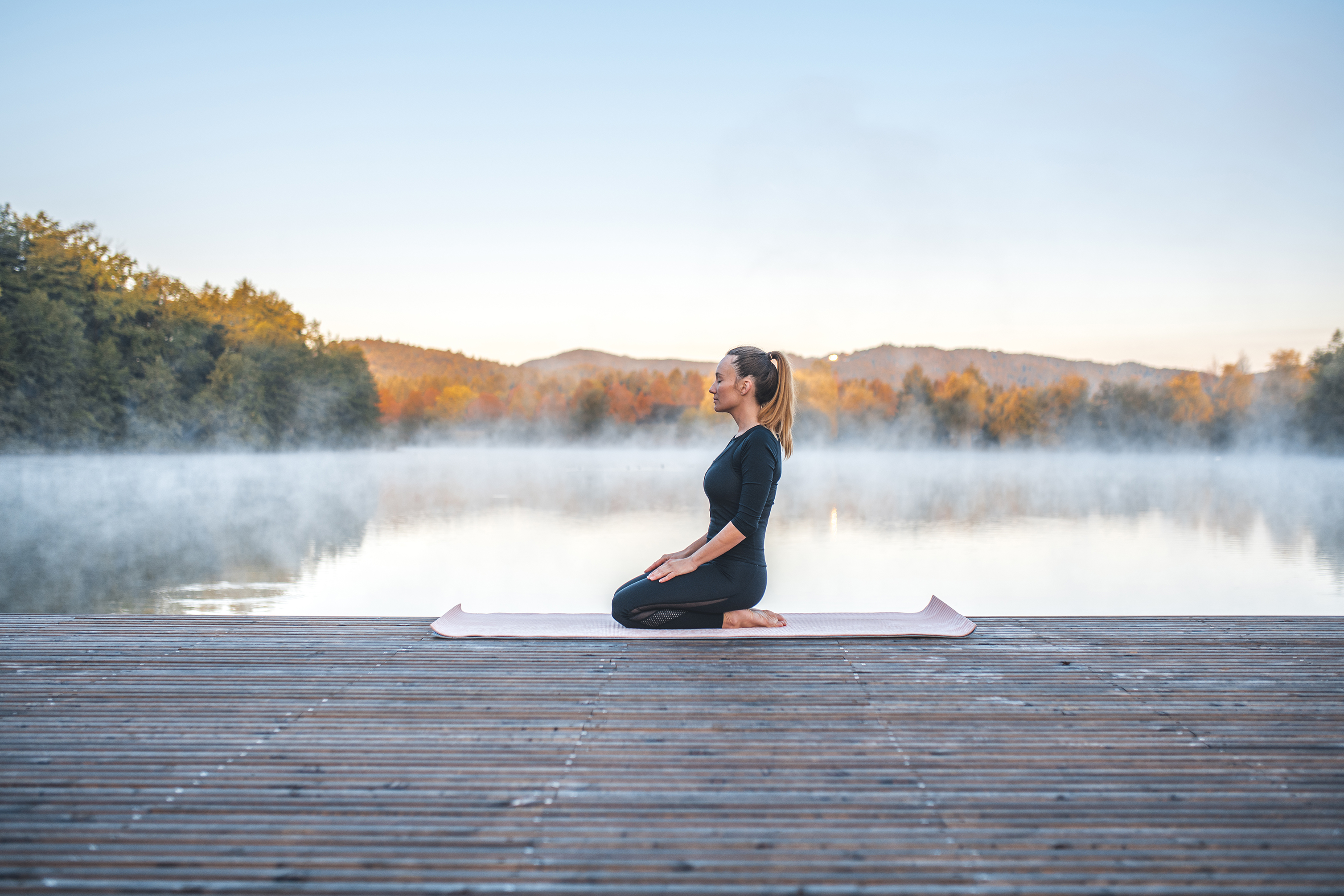 integrasjonskode
Svak klassifisering og svak kommunikasjonskontroll
Tverrfaglig samarbeid, eller integrasjon av ulike fag i undervisningen. 
Fag underordnes en relasjonell ide
Læreren mer opptatt av trivsel, omsorg, læringsprosesser. 
Usynlig pedagogikk. 
Kriteriene for evaluering er mange og diffuse. 
Lek
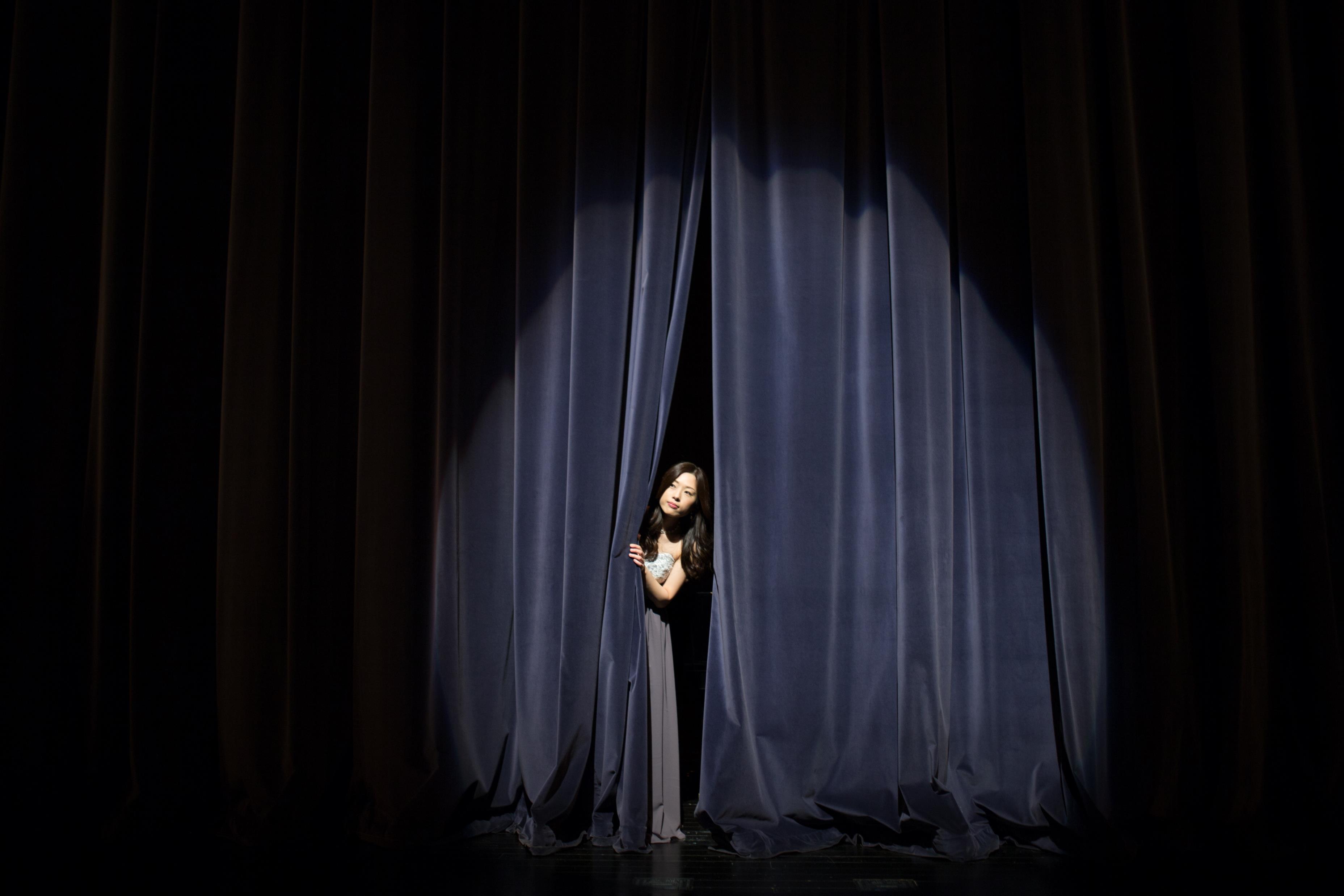 Peer! Et eksempel fra et tverrfaglig undervisningsopplegg
8-trinn, ca 120elever, i Buskerud
Mål: Sette opp Peer! av Knut Nærum 
Arbeidet i 9 uker, 1 dag i uken
Brøt opp timeplan
Alle lærerne på trinnet jobbet med prosjektet
Elevene valgte seg til ulike grupper:
skuespill/dans
Scenografi/kulisser
Lyd/lys
Program/markedsføring
Foto/film
Kostymer
Cafè/skolekjøkken,
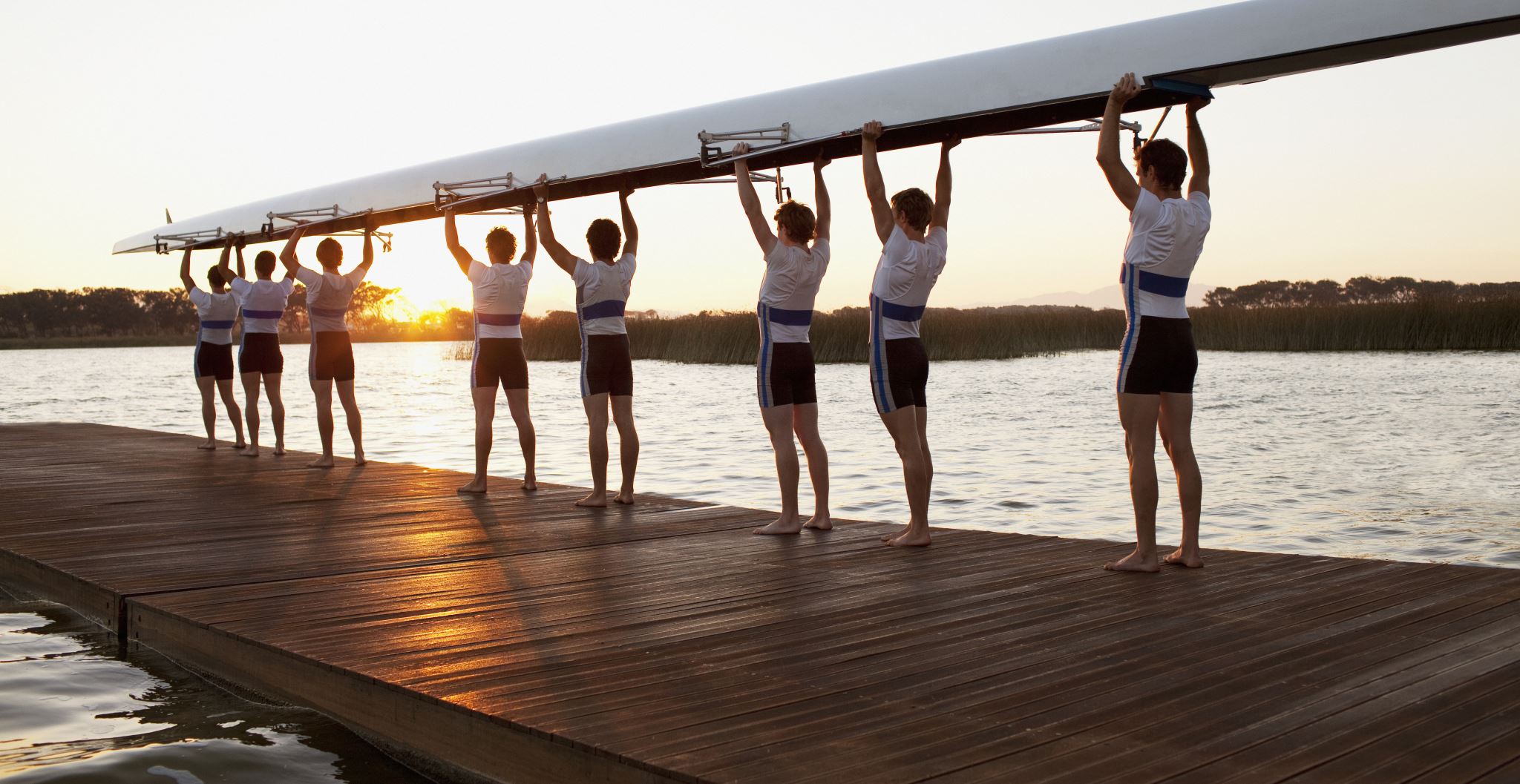 Ingen “metode”, men sammen med elevene fant vi en måte å jobbe på. 

Oppdaget mange skjulte sider og talenter hos både elever og lærere.
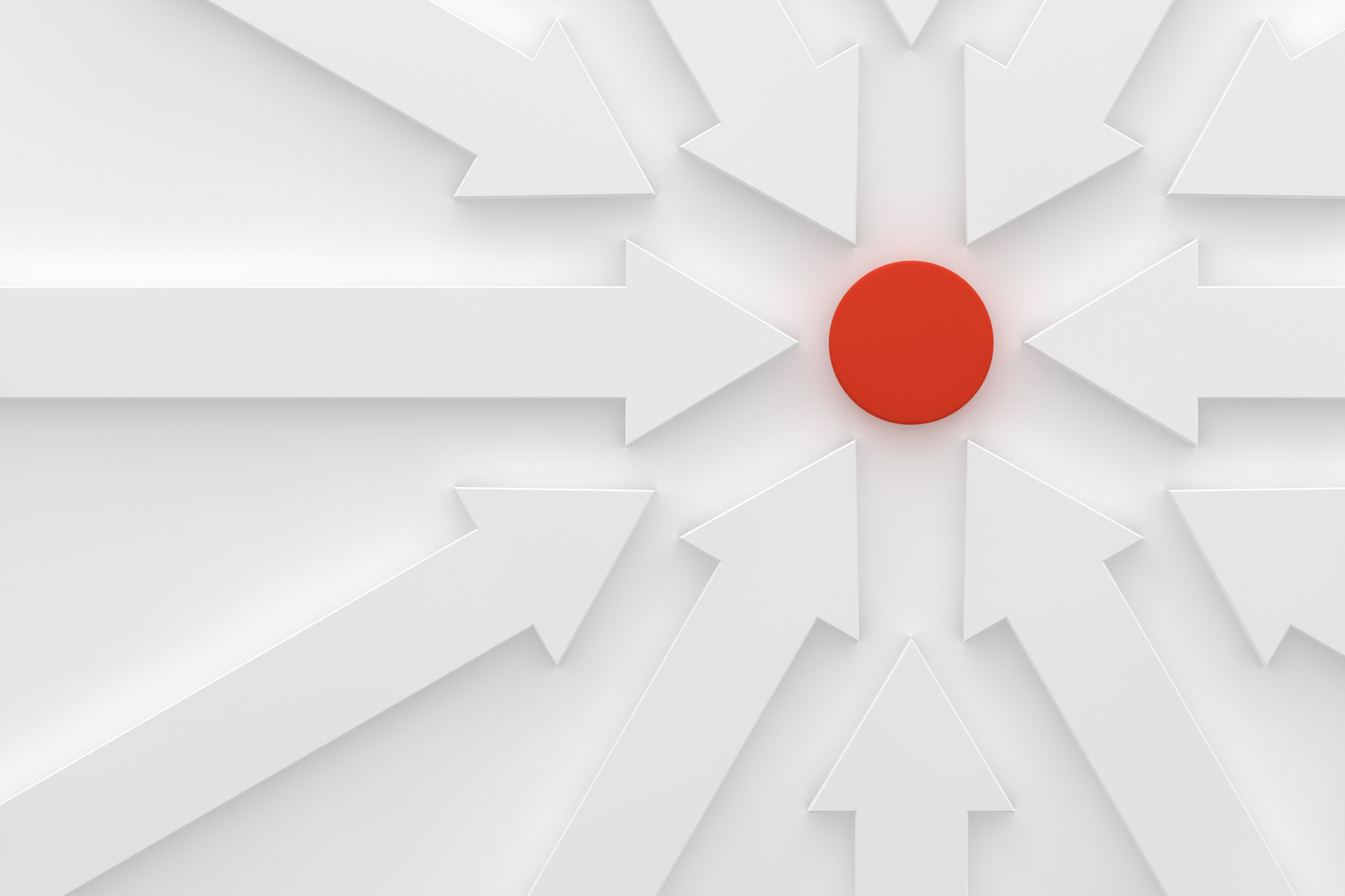 Resultatet

En helaften for familie og venner med salg av kaker, kaffe osv. til inntekt for tur i 9-trinn. 
En forestilling og en prosess vi alle var stolte av
Nye vennskap på tvers. 
Utvidet grensene for samarbeid og for hva vi kunne utrette i fellesskap.
Stor deltakelse og engasjement
Bedre klassemiljø blant elever og bedre arbeidsmiljø blant kolleger
Ingen evaluering, men norskfaget arbeidet med logg. 
Noe annet enn den «vanlige tralten»
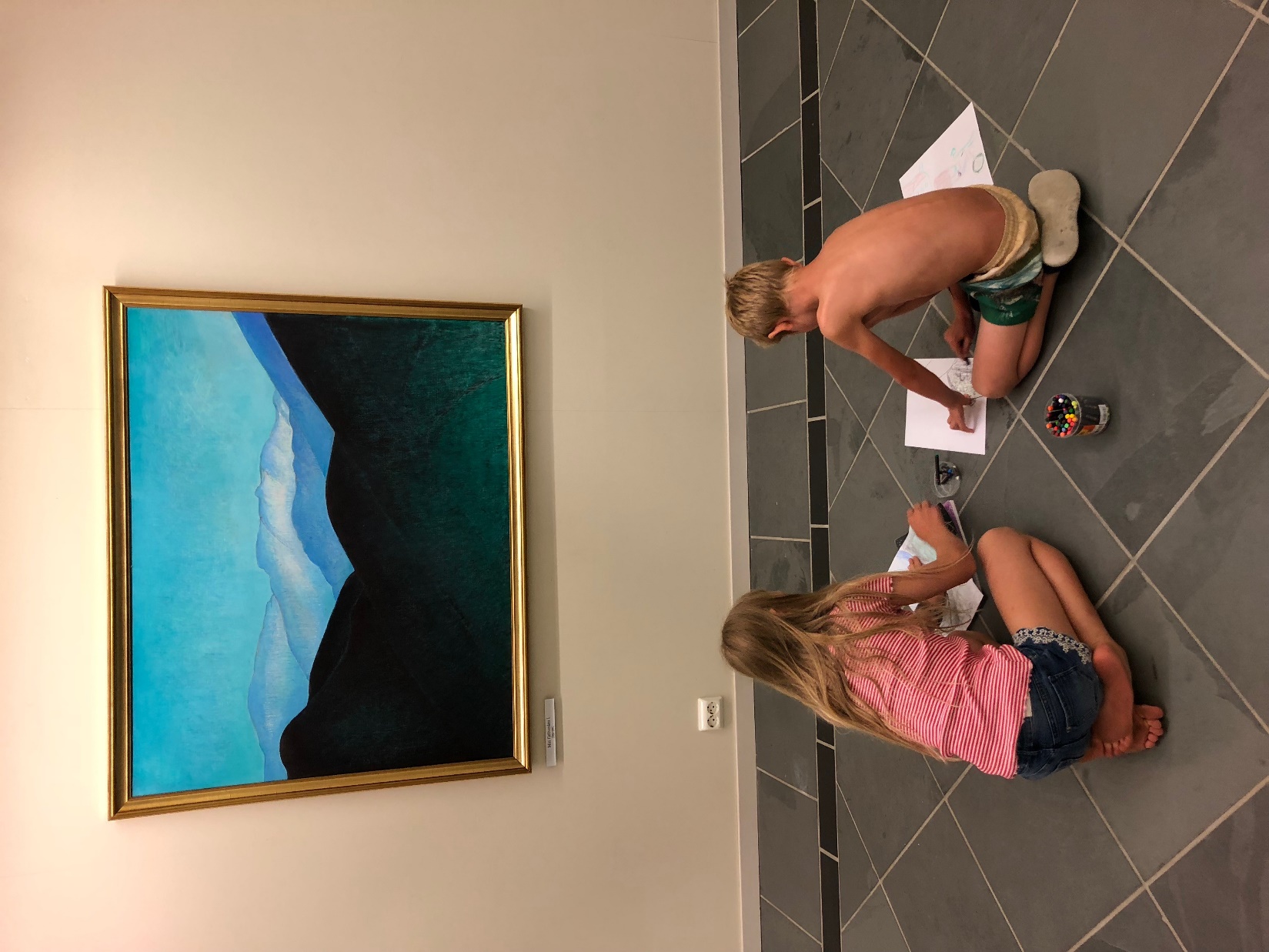 Bouerdieus 3 typer kapital
Økonomisk kapital
Sosial kapital
Kulturell kapital
Den kroppsliggjorte
materialiserte former for kulturell kapital (tilgang på bøker for eksempel)
Den institusjonaliserte
Relasjoner
	venner
	familie
	lærere
	trenere
Ressursene venner eller familie har (og deres sosiale nett)

Relasjonene mellom personene i ditt nettverk
Sosial kapital
Materialiserte former for kulturell kapital
Tilgang på «fysiske» kulturelle enheter / eller strukturer som bærer kultur
Bøker / tegneserier / aviser /ukeblader / blogger 
Dokumentarer / realityproframmer / nyheter / sporten / filmer / serier
TV / IPAD / MOBIL
Instrumenter / fotballutstyr / skiutstyr
Hytter / høgfjellshotell / cruise / syden
Kino / theater / opera
Museum
Spilletimer / tennistimer / dansetimer
Håndballbane /håndballlag / tennisbane / fotballøkke
Allidrett
Idrett
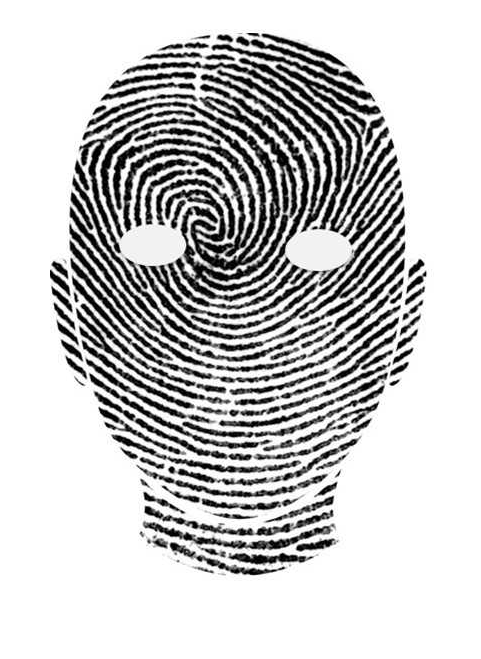 Kroppsliggjort kulturell kapital
Hvem jeg er 
hvordan jeg tenker 
Hvordan jeg snakker
Hvilke ord jeg bruker
Hva jeg tenker er naturlig / vanlig
Hva jeg ser verden ut i fra, altså min virkelighet, slik den er preget av kulturene jeg vokser opp i
Hvilke sosiale roller jeg klarer å innta, og hvordan jeg klarer å bytte roller
Innlærte handlingsmønstre
Holdninger og verdier
«Jeg var aldri så glad i å lese jeg heller»
«Vi er ikke en familie som kan matte vi».
[Speaker Notes: Det ligger kanskje allerede innunder selvoppfatning og tanker om høyere utdanning, men du kan kanskje legge til tanker om fremtiden bak øret? Hvor en kan oppfatte seg som en som ikke har det som trengt for å bli lege, økonom, advokat etc. Ens sosiale status reflekteres gjerne i tanker om hva en kan få til osv.  Lurer på/vet ikke om det finnes studier på om arbeiderklasseforeldre er de som oftest snakker ned teoretisk fag "jeg var aldri så glad i å lese jeg heller" "jeg kan ikke matematikk jeg" "forstår meg ikke]
Forskjeller i sosialisering ut fra Sosioøkonomisk bakgrunn
Antall ord barn hører hjemme de første leveårene
“The system of education has a chance of becoming egalitarian only if the existing differences are recognized, without being treated as irreversible” (Hasan, 1989: 87).
" A city will be an educating city when it can recognize, exercise and develop an educating function in addition to its traditional economic, social, political functions and the provision of services. The educating city must accept as a goal and a responsibility the education, advancement  and development of all its inhabitants” (Bernstein 1990)
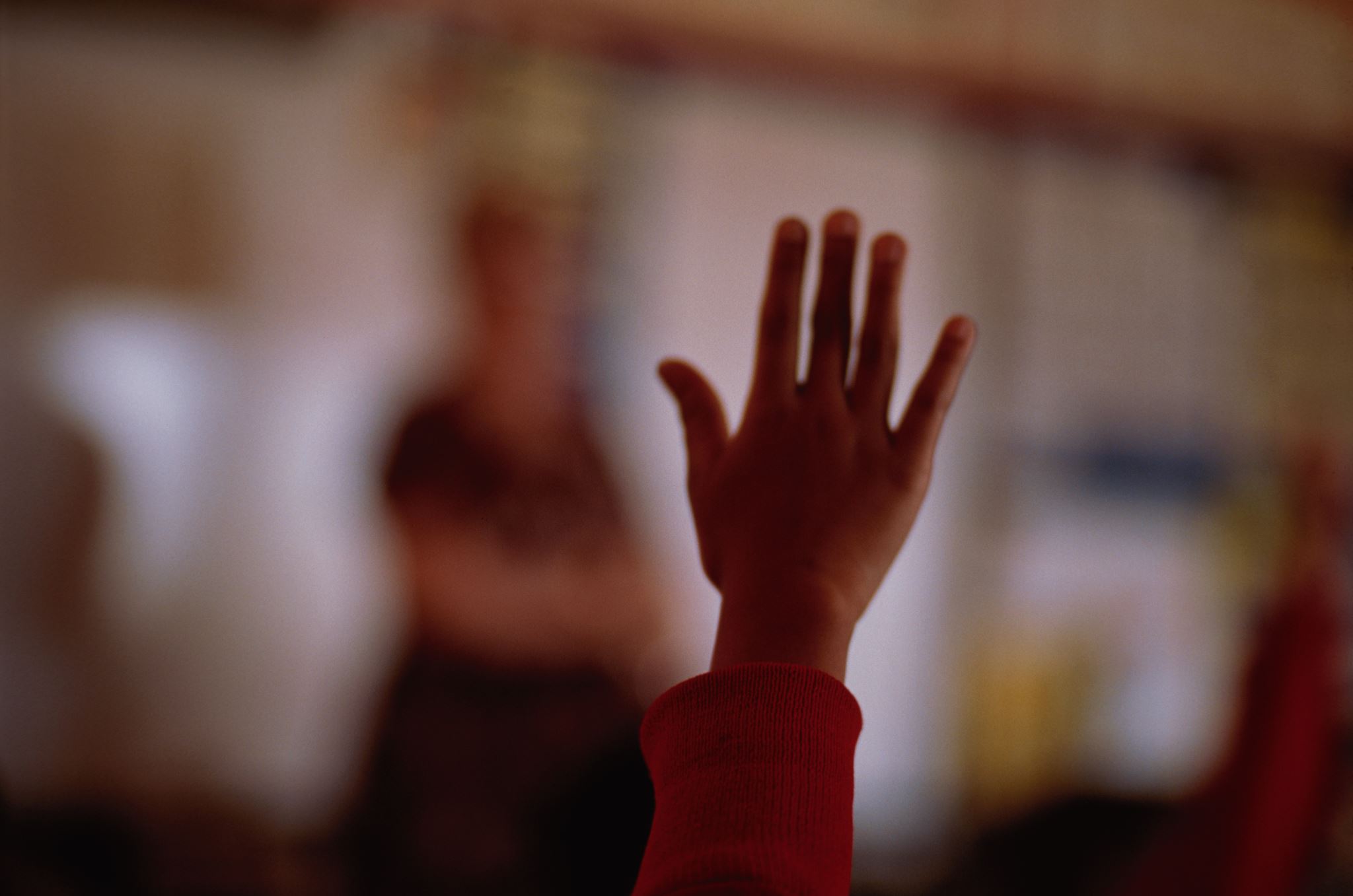 Sluttkommentar
Argumentet for å bringe inn språkkoder er at vi blir bedre i stand til å tilrettelegge undervisningen for alle elever hvis vi er klar over ulikhetene. 
Undervisning er ofte lærerstyrt, og skolekunnskap klassifiseres fra hverdagskunnskap. 

Til tross for idealer om erfaringsbasert læring, representerer skolen fortsatt en akademisk middelklassekultur. 

Svakere klassifisering mellom det elevene lærer på skolen og egne erfaringer vil kunne lette læringsprosessen for alle elevgrupper, spesielt elever fra ikke-akademiske hjem.
36